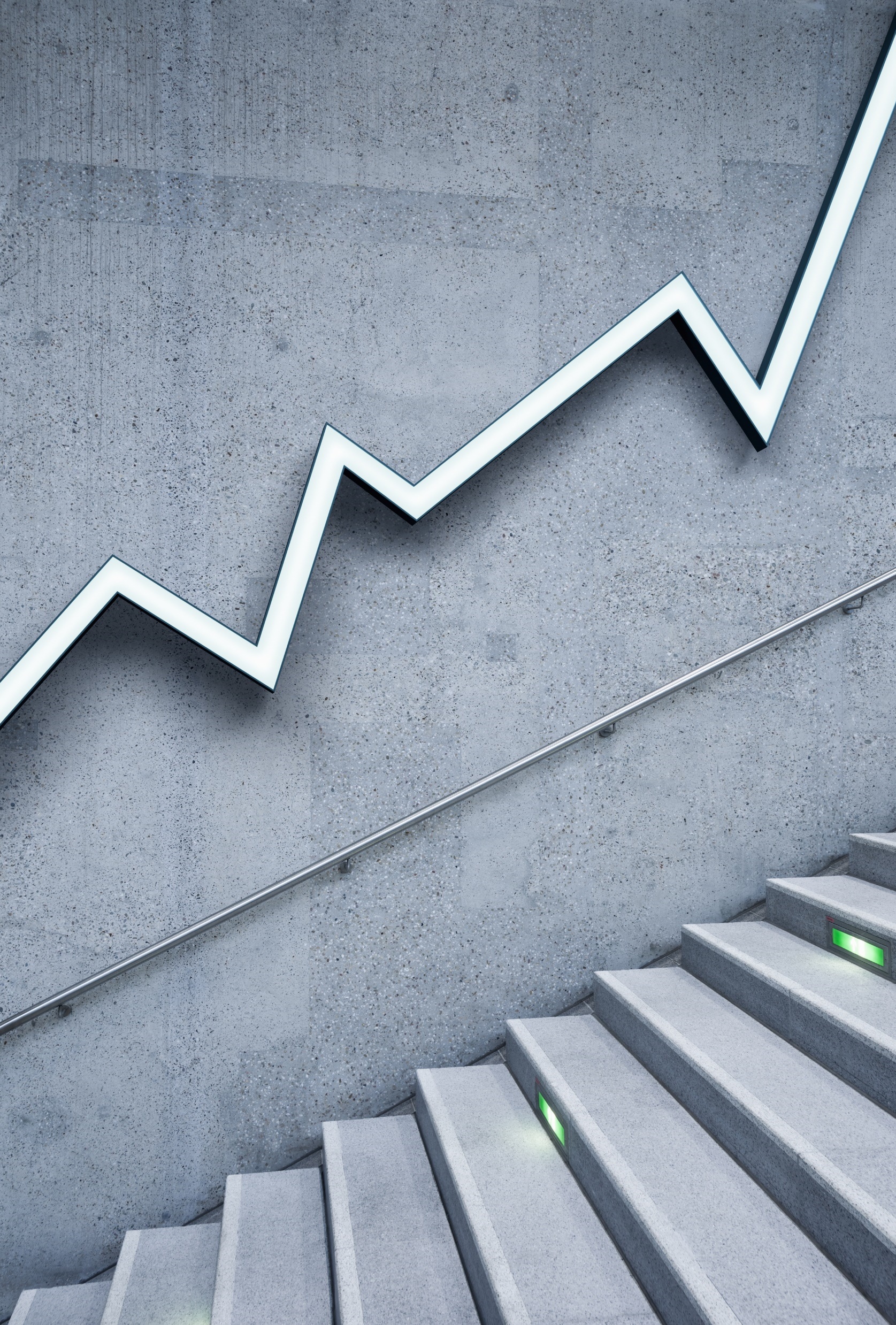 STRESS
WHAT IS STRESS? THE STRESS SCALE
10 WAYS TO REDUCE STRESS
Stress Today
In the 1950s – Stress was a concern for bridge builders.

Today – Stress is a $10 billion a year search for stress reduction, peace and happiness.
Which of these is STRESS?
You get a promotion at work.
Your car has a flat tire.
Go to a fun party that lasts until 2 am.
Your dog gets sick.
You are laid off your job for a month.
Which of these is STRESS?
Your new furniture is being delivered.
Some good friends come for a week stay.
You get a bad case of the flu.
You change jobs.
You move to a new state.
To your body, mind, and health STRESS IS THE SAME AS CHANGE!
SIMPLE DEFINITION OF STRESS
Stress is Change
ANYTHING IN YOUR LIFE THAT CHANGES IS A CAUSE OF STRESS.
GOOD OR BAD CHANGE? EITHER IS STRESS.
ABLE TO BUY YOUR DREAM CAR = STRESS
BREAK YOUR LEG = STRESS
ANY CHANGE IN YOUR DAILY ROUTINE = STRESS
ANY CHANGE IN YOUR DIET OR HEALTH = STRESS
IMAGINED CHANGE (THINK A CHANGE IS COMING) = STRESS
How to Measure Stress
I am handing out a standard “Stress Scale for Adults”
THINK: If this has happened to you in the last 12 months.
Make a check mark by those that apply to you.
When finished – add up the number after each item you checked.
A total of 100 or less is NORMAL STRESS in life.
A total of 150 or more indicates MODERATE STRESS.
Any total over 250 is EXTREME STRESS.
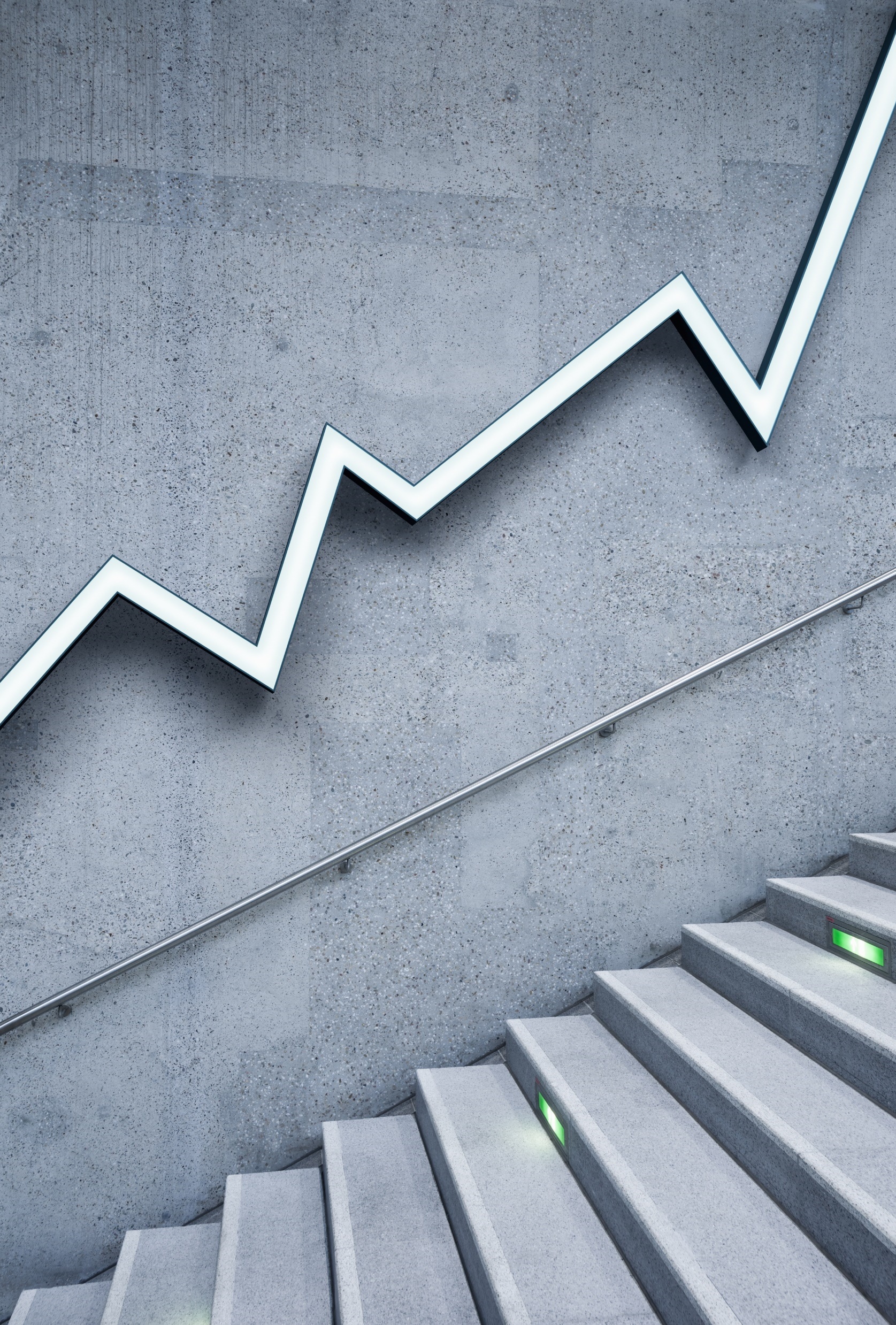 STRESS
WHAT IS STRESS? THE STRESS SCALE
10 WAYS TO REDUCE STRESS
10 Ways to Reduce Stress
Make your life regular as clock work 
Sleep – bedtime, wake up time
Morning routine – dress, brush teeth, comb hair
Eat on schedule
10 Ways to Reduce Stress
Make your life regular as clock work 
Give yourself a break today
Fatigue
Anxiety
Trouble sleeping
Depression
Give your body a chance to heal
10 Ways to Reduce Stress
Make your life regular as clock work 
Give yourself a break today
Lighten the load of social engagements
10 Ways to Reduce Stress
Make your life regular as clock work 
Give yourself a break today
Lighten the load of social engagements
Postpone making changes in your living environment
10 Ways to Reduce Stress
Make your life regular as clock work 
Give yourself a break today
Lighten the load of social engagements
Postpone making changes in your living environment
Reduce the number of hours you spend at work or school
10 Ways to Reduce Stress
The Overstress Diet
Check your blood sugar level – keep it steady
Eat more vegetables
10 Ways to Reduce Stress
The Overstress Diet
Reduce your use of “pick-me-up”s
Clear desk or glovebox – cookies, candy, chocolate 
Reduce intake of sugar, caffeine and other stimulants
10 Ways to Reduce Stress
The Overstress Diet
Reduce your use of “pick-me-up”s
Avoid allergies
If you know some things trigger your allergies, avoid them
Wear a mask over nose / mouth
10 Ways to Reduce Stress
The Overstress Diet
Reduce your use of “pick-me-up”s
Avoid allergies
Start an enjoyable exercise
Give your mind and brain a break
Does not have to strenuous – walk
10 Ways to Reduce Stress
The Overstress Diet
Reduce your use of “pick-me-up”s
Avoid allergies
Start an enjoyable exercise
Stop your “put-me-down”s
1. Tranquilizers, calmatives
What if this is NOT ENOUGH?
WHAT ELSE CAN I DO TO REDUCE STRESS?
What else can I do?
Check your symptoms
Fatigue
Aches and pains
Anxiety
Problem sleeping
Lack of Enjoyment
Depression
What else can I do?
Check your symptoms:
Fatigue
Aches and pains
Anxiety
Problem sleeping
Lack of enjoyment in life
Depression
VISIT YOUR DOCTOR
Check Thyroid
Calcium imbalance 
Liver disease
Kidney malfunction
Vitamin deficiency
Hormone deficiency